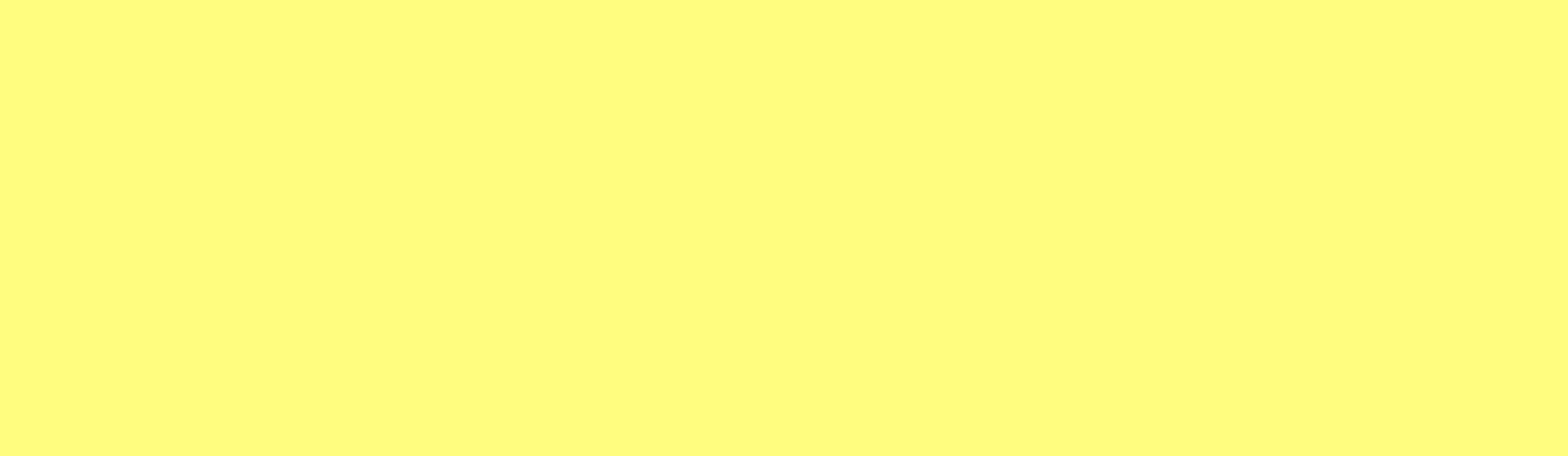 TRƯỜNG TIỂU HỌC AN THẮNG
TẬP THỂ LỚP 3C
KÍNH CHÀO QUÝ THẦY CÔ VỀ DỰ GIỜ TIẾT TOÁN
Giáo viên: Nguyễn Thúy Hà
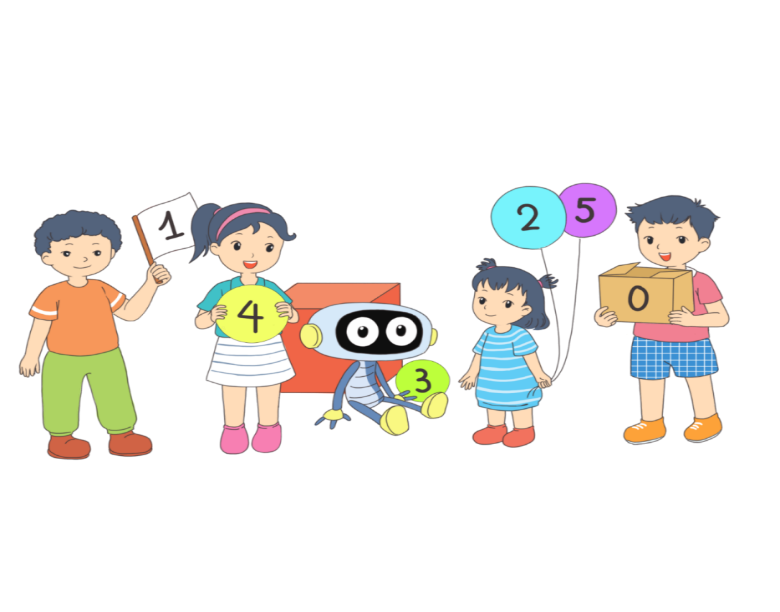 [Speaker Notes: Tác giả bộ ppt Toán + TV2: Phan Thị Linh – Đà Nẵng
Sđt lh: 0916.604.268
+ Zalo: 0916.604.268
+ Facebook cá nhân: https://www.facebook.com/nhilinh.phan/
+ Nhóm chia sẻ tài liệu: https://www.facebook.com/groups/443096903751589
Hãy liên hệ chính chủ sản phẩm để được hỗ trợ và đồng hành trong suốt năm học nhé!]
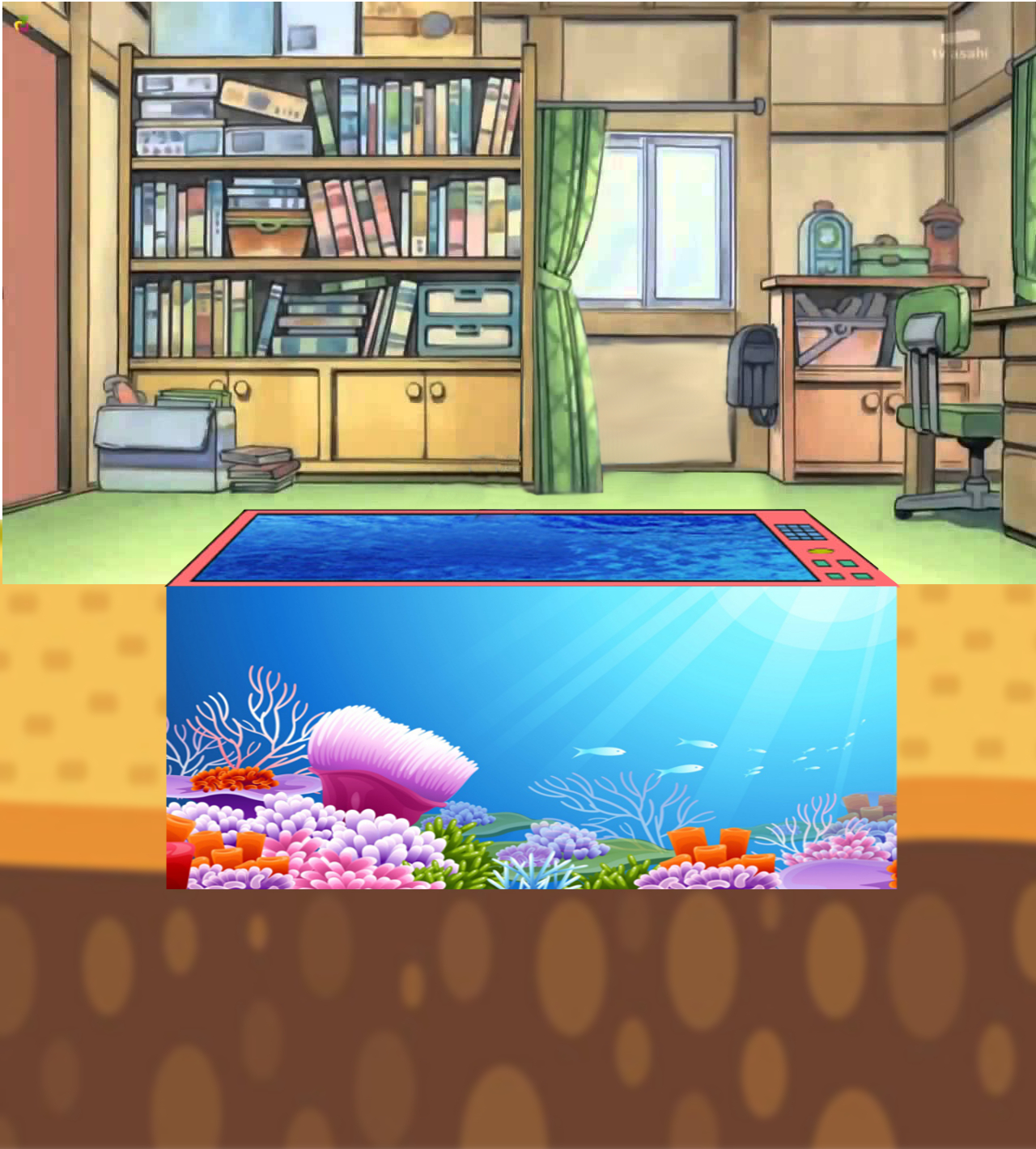 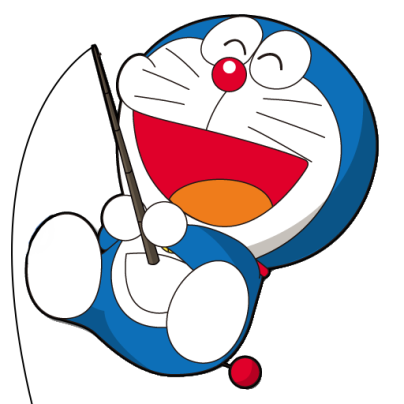 DORAEMON CÂU CÁ
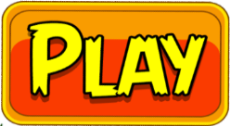 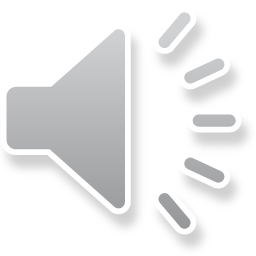 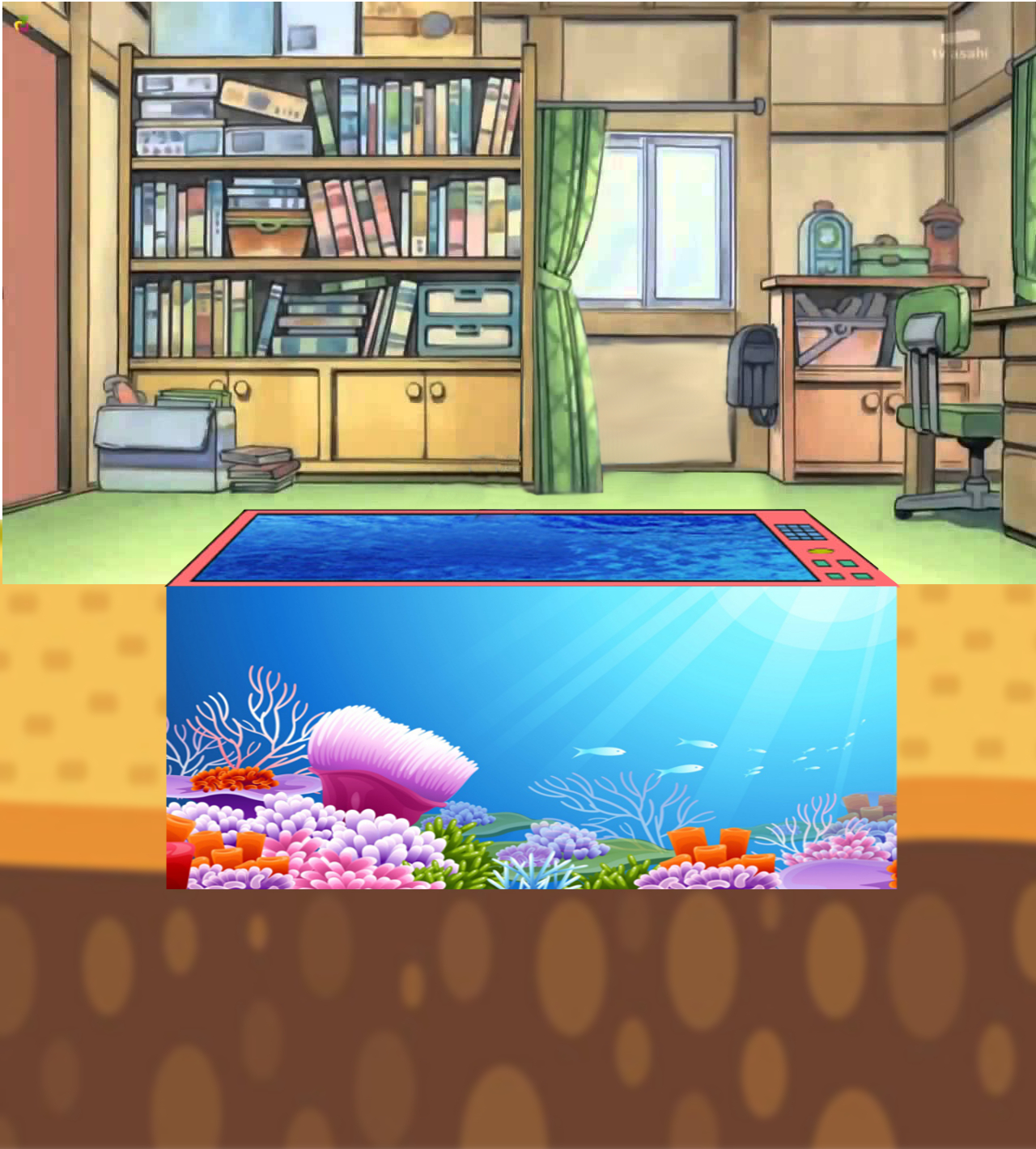 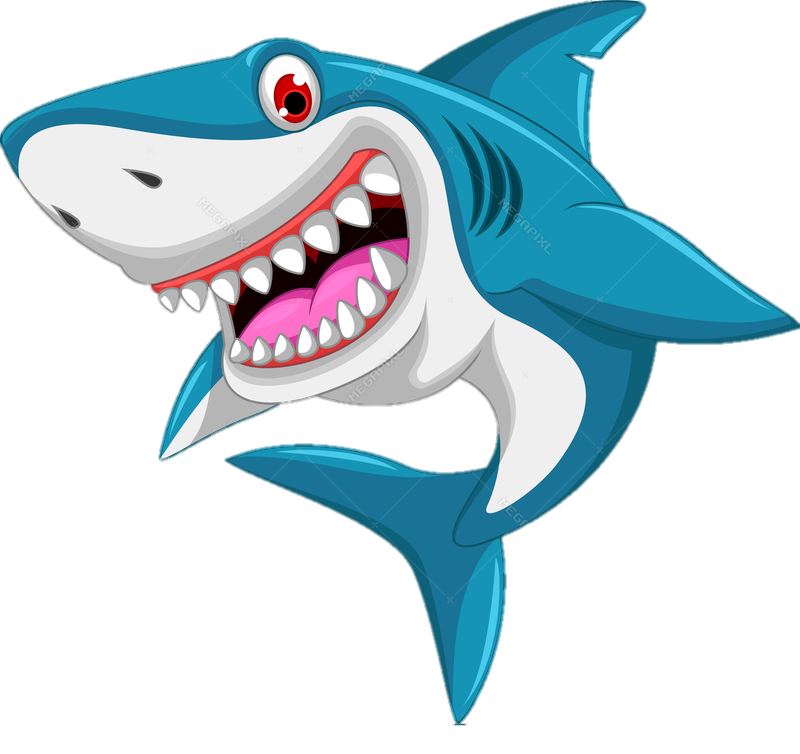 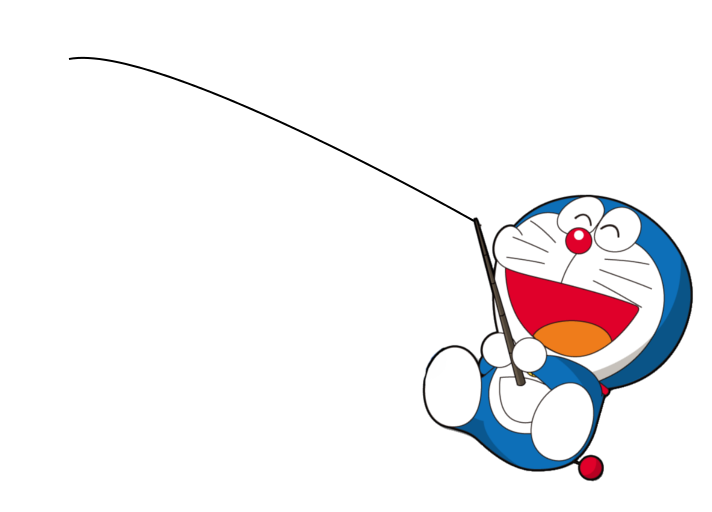 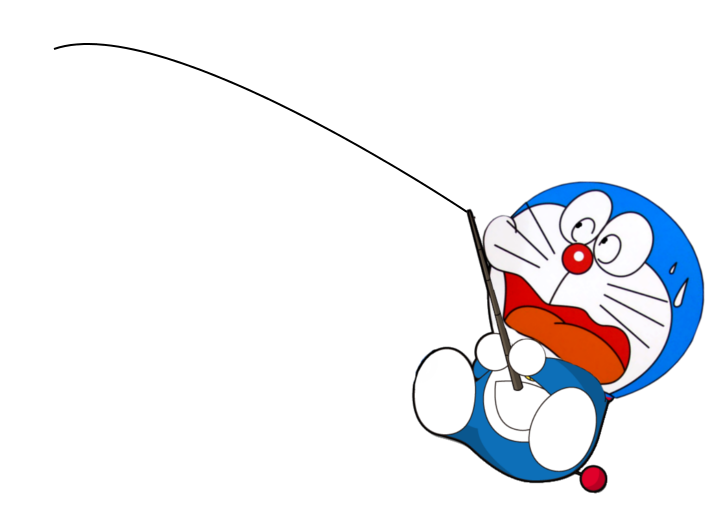 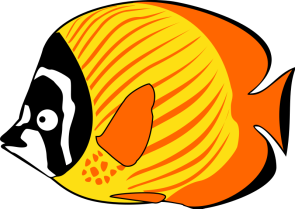 GIỎI QUÁ
Bắt đầu!
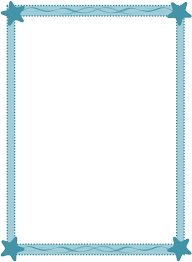 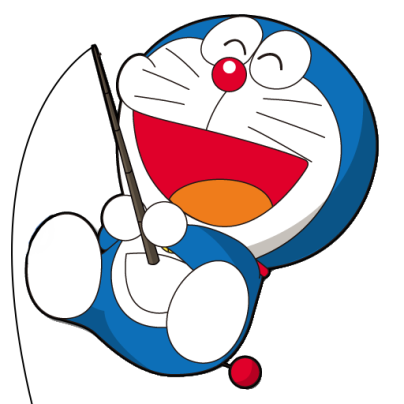 TIẾC QUÁ
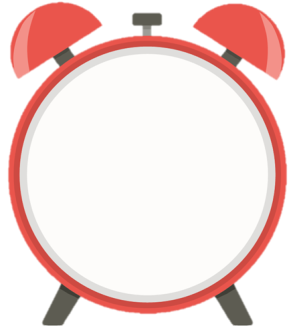 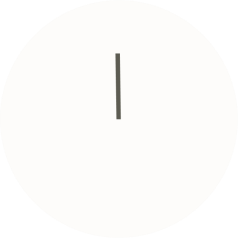 HẾT GIỜ
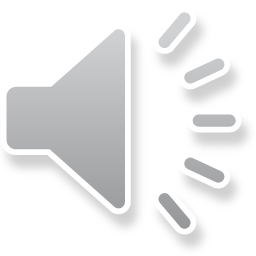 Khối hộp chữ nhật có 8 đỉnh.
A. Đ
B. S
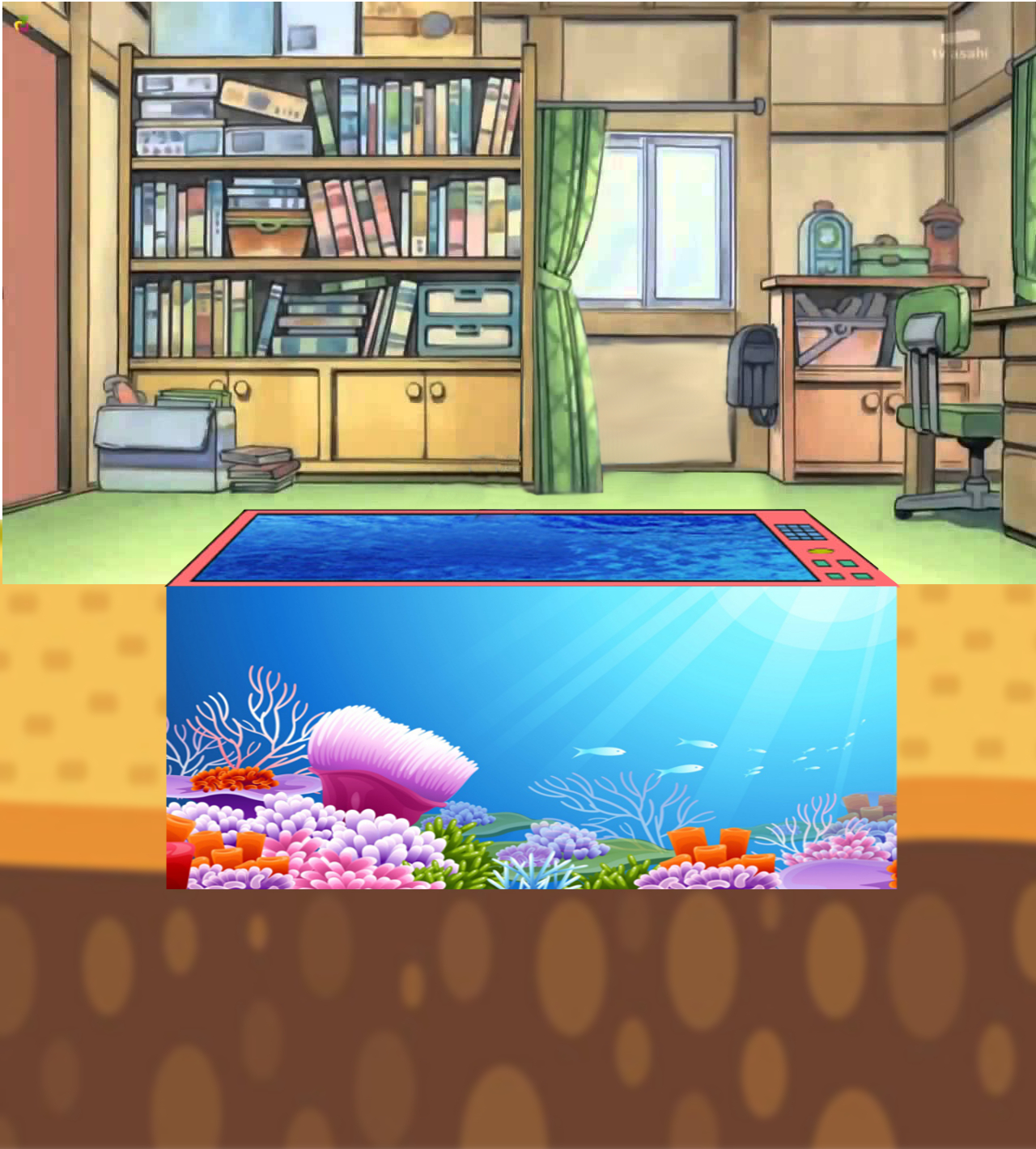 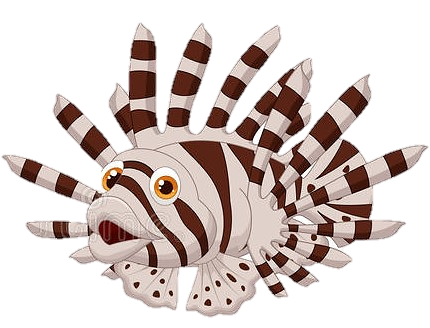 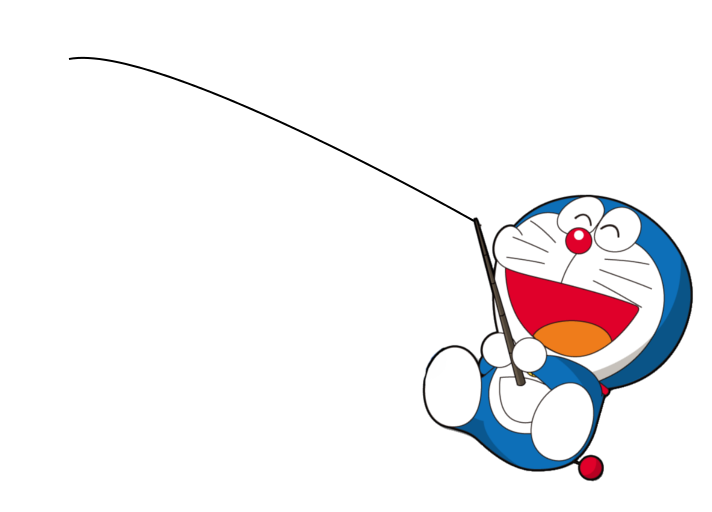 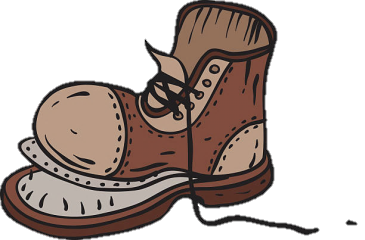 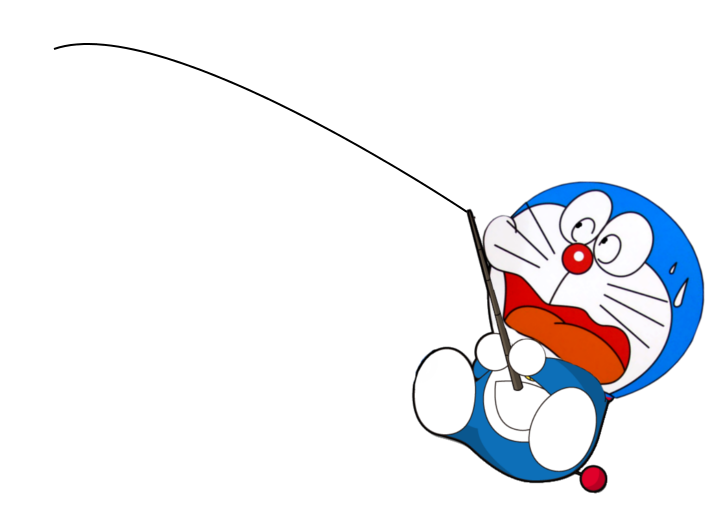 GIỎI QUÁ
Bắt đầu!
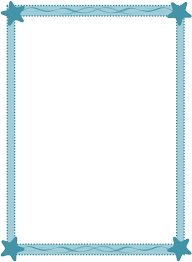 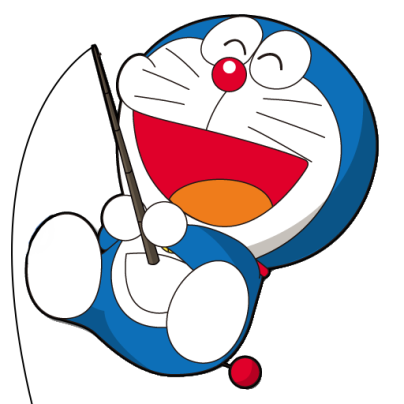 TIẾC QUÁ
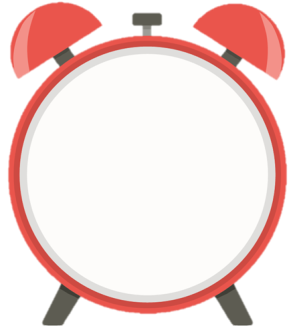 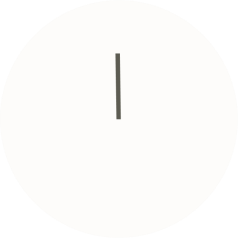 HẾT GIỜ
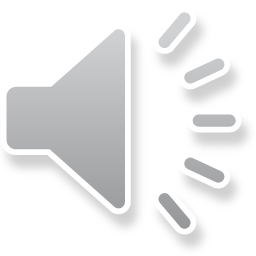 Các mặt của khối hình chữ nhật 
đều là hình chữ nhật.
A. Đ
B. S
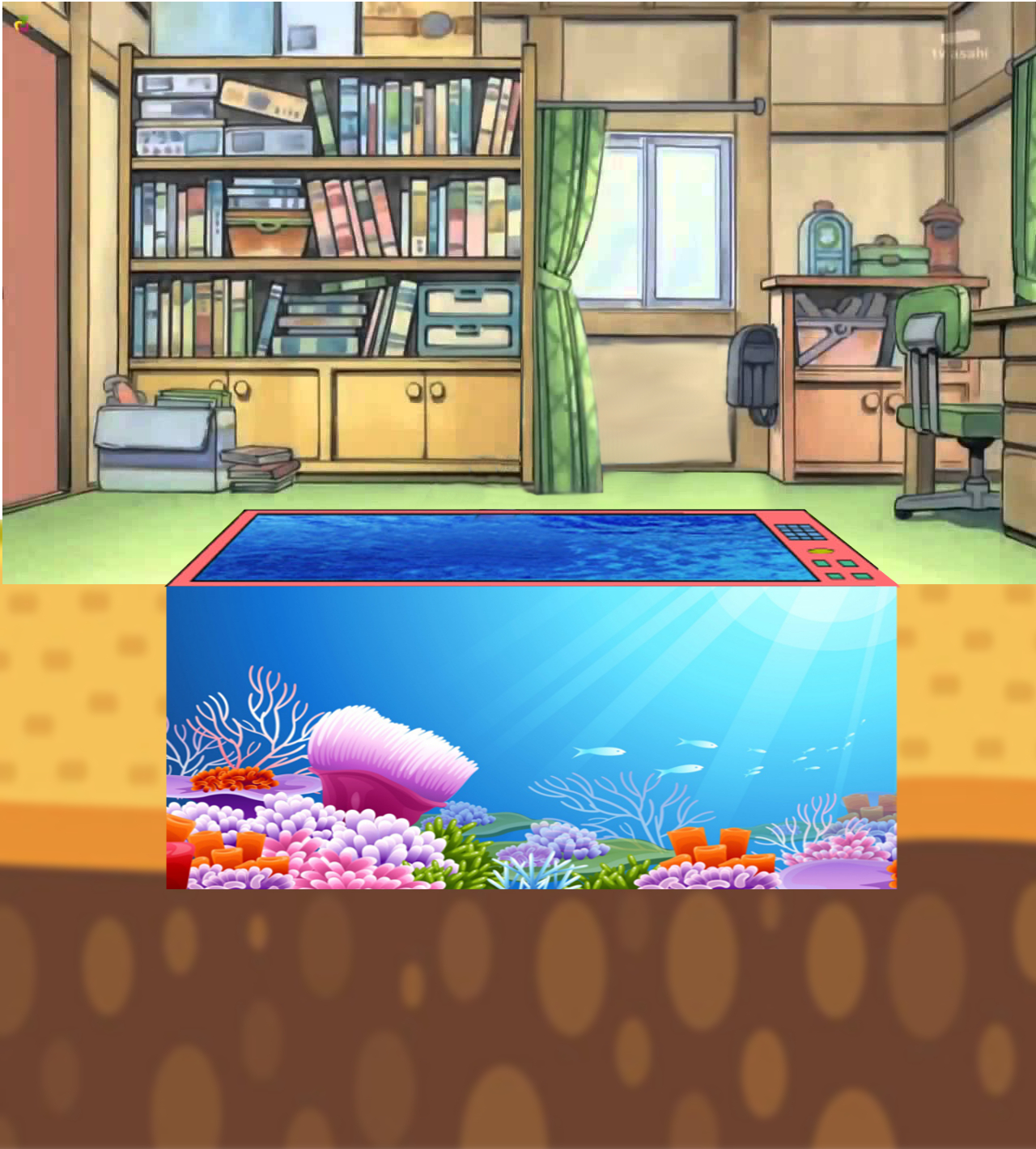 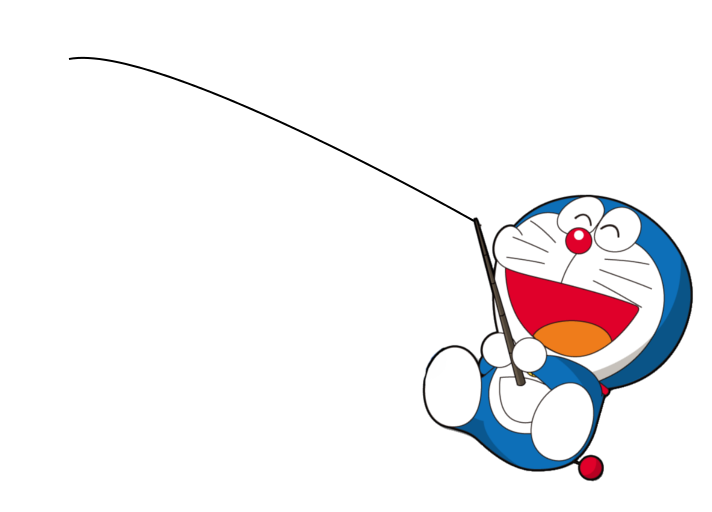 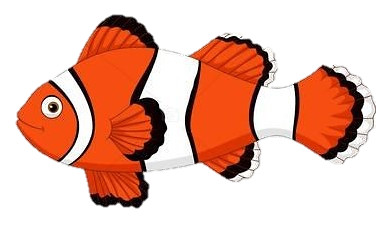 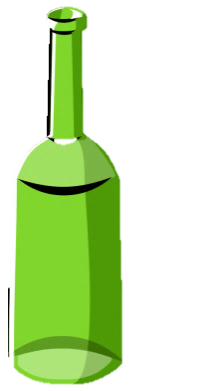 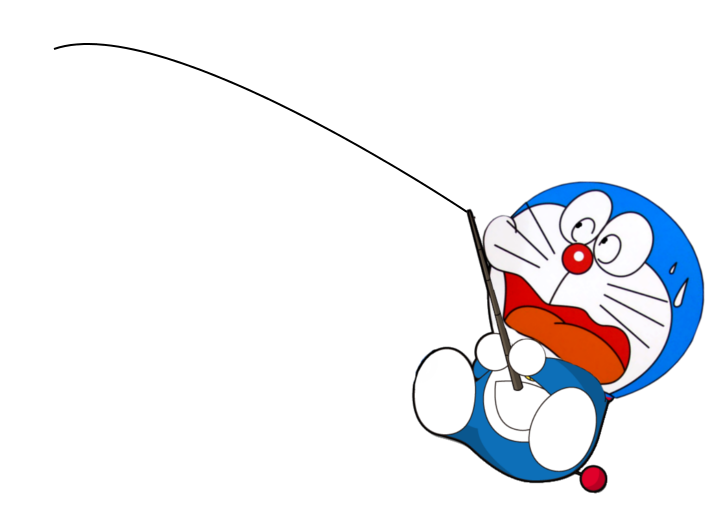 GIỎI QUÁ
Bắt đầu!
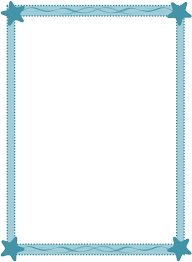 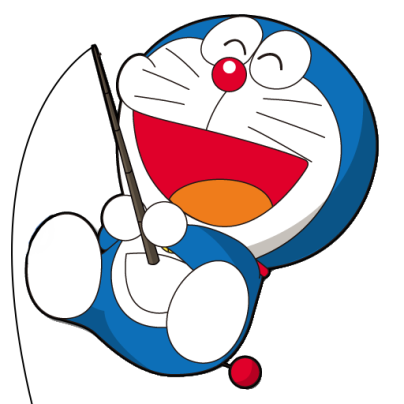 TIẾC QUÁ
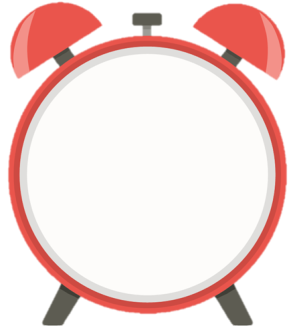 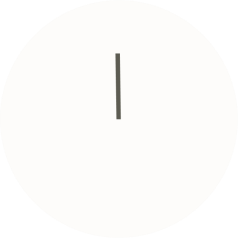 HẾT GIỜ
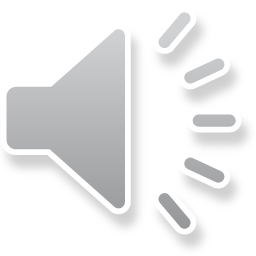 Các mặt của khối lập phương
đều là hình chữ nhật.
A. Đ
B. S
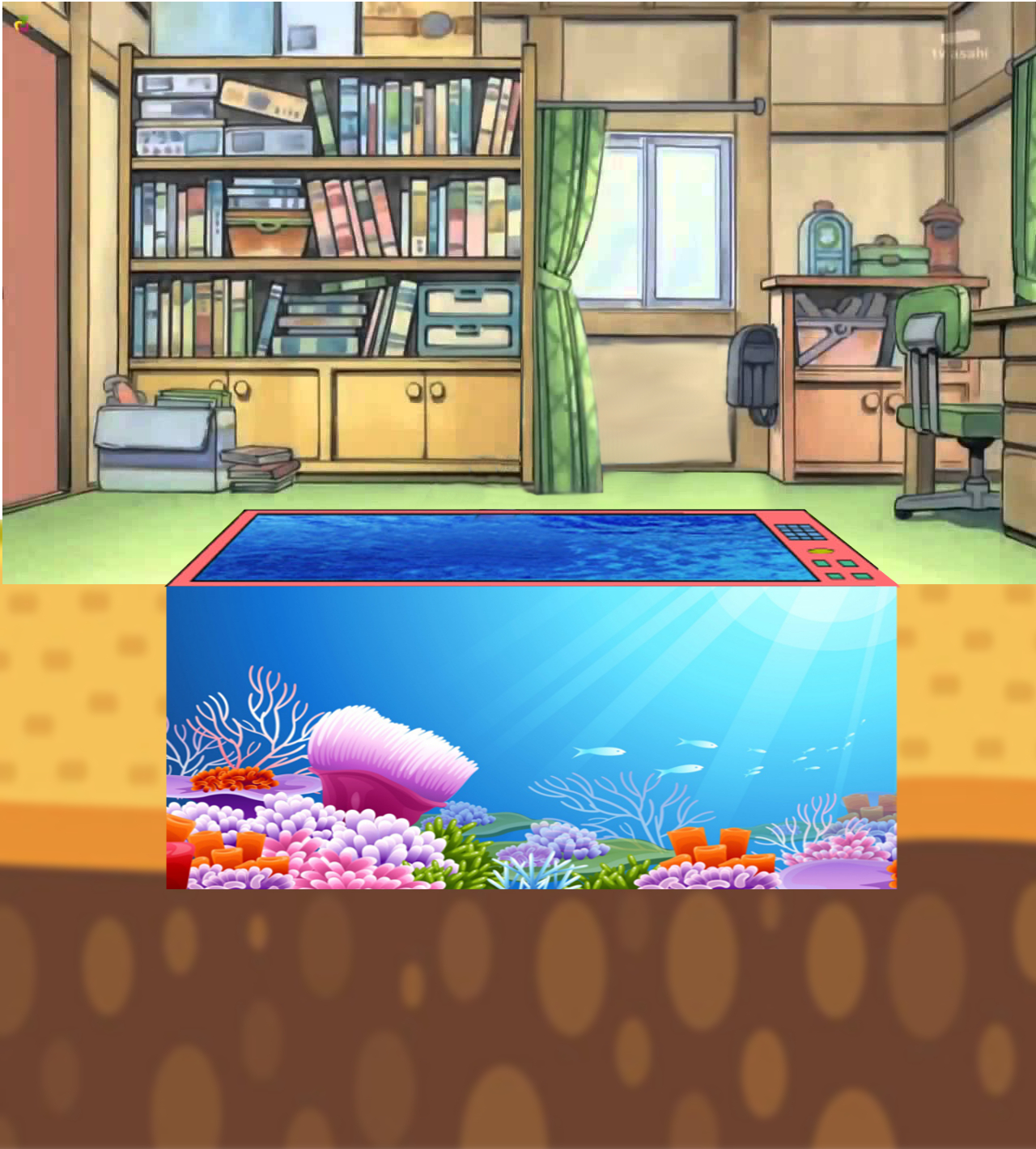 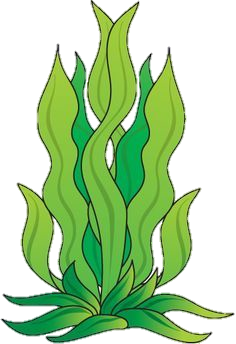 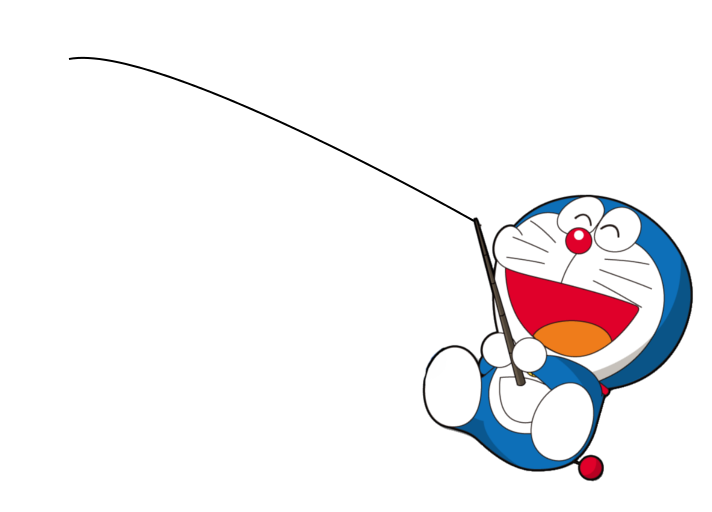 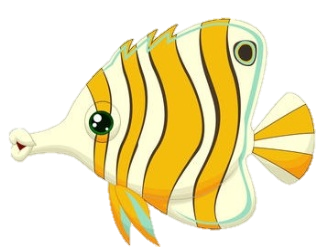 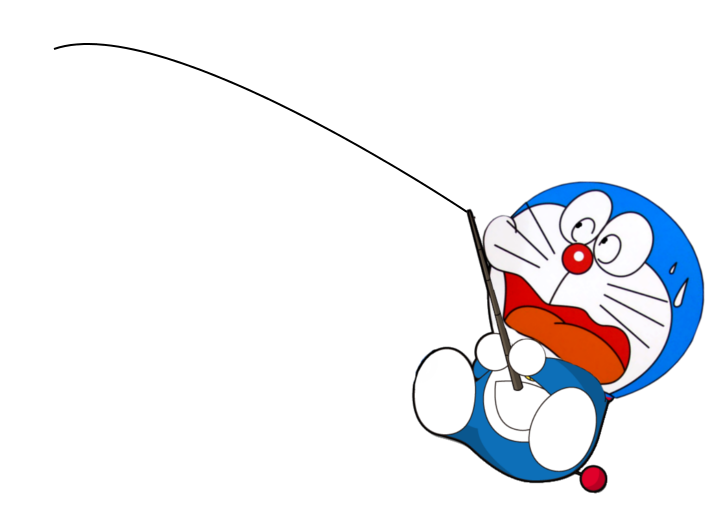 GIỎI QUÁ
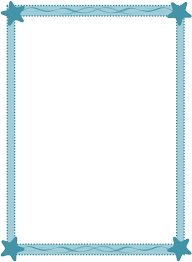 Bắt đầu!
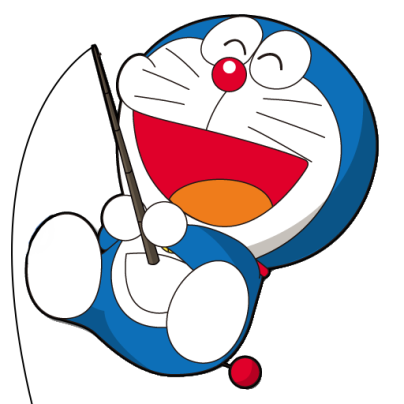 TIẾC QUÁ
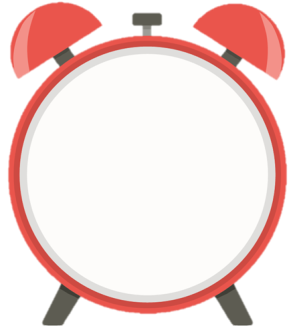 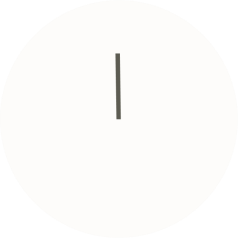 HẾT GIỜ
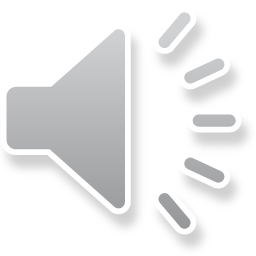 Khối hộp chữ nhật và 
Khối lập phương đều có 6 cạnh.
A. Đ
B. S
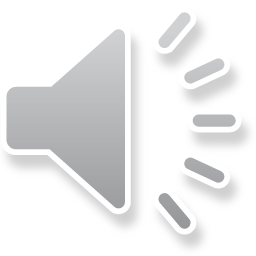 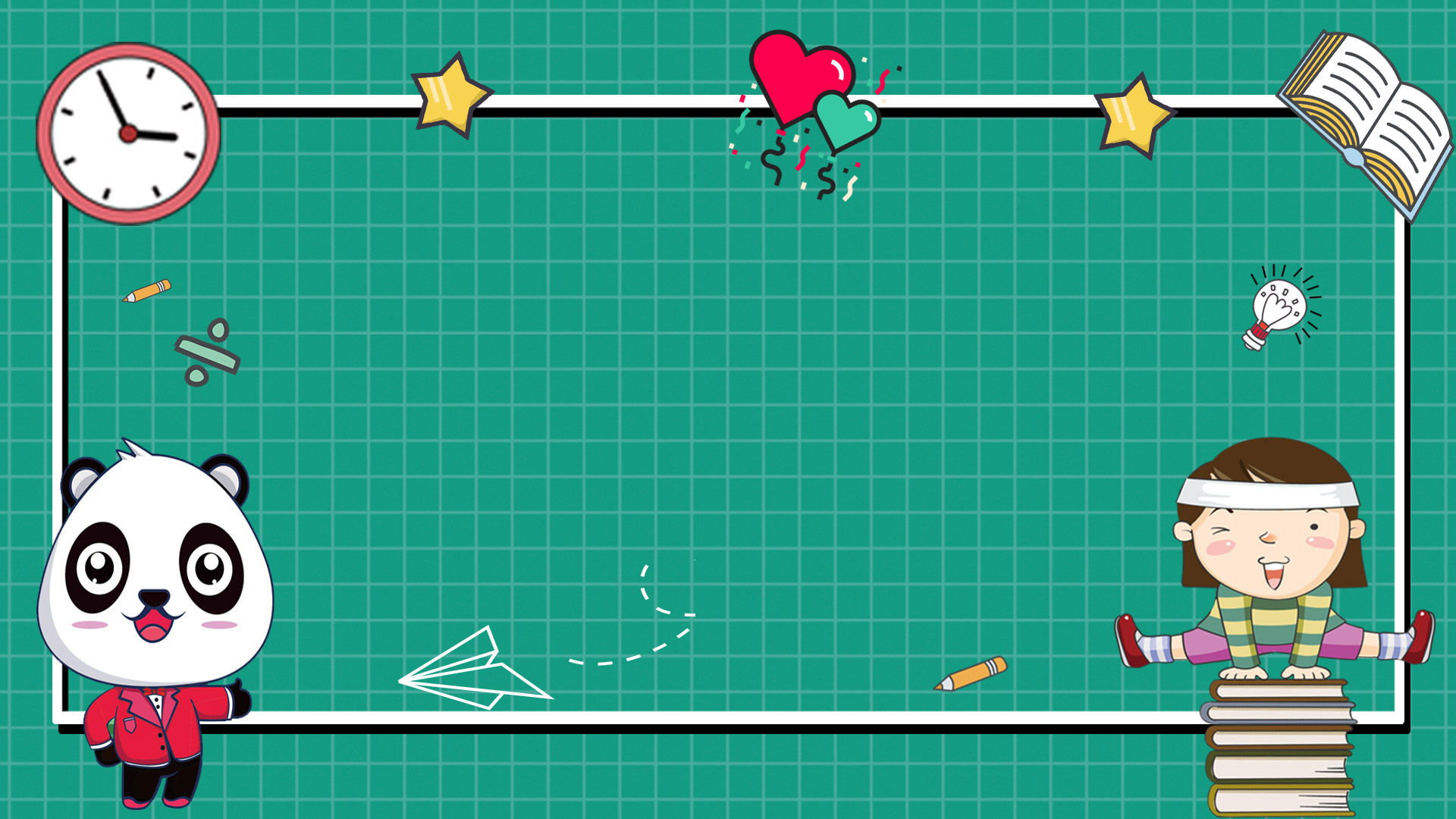 Bài 22: 
Luyện tập chung
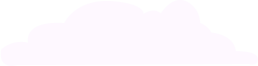 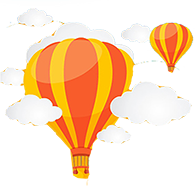 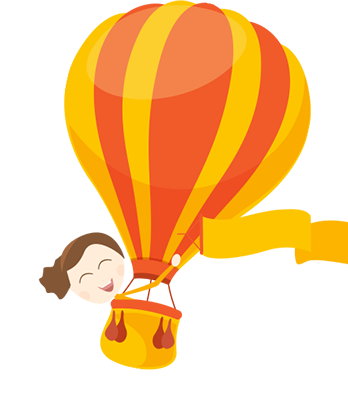 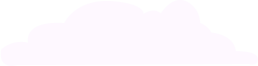 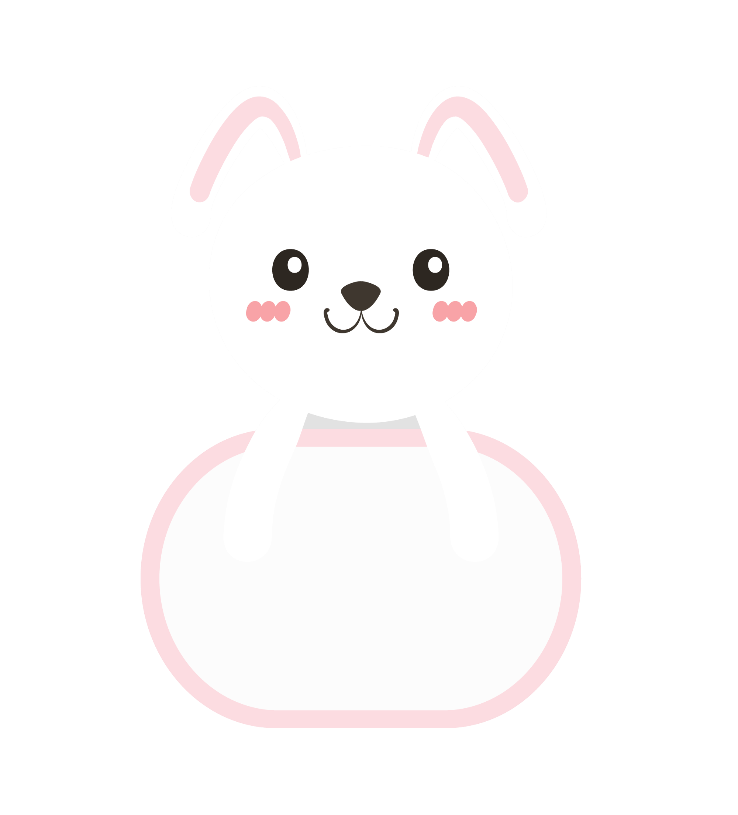 Tiết 1
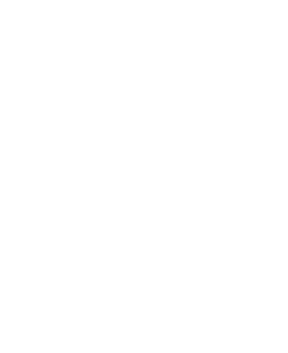 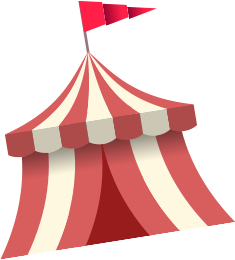 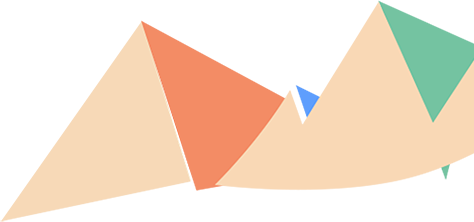 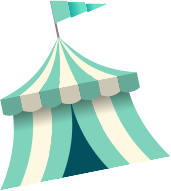 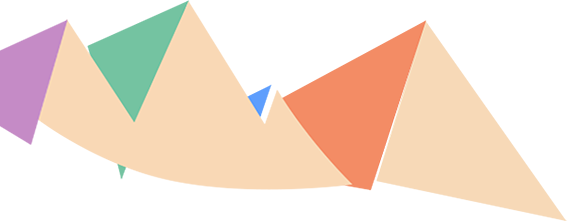 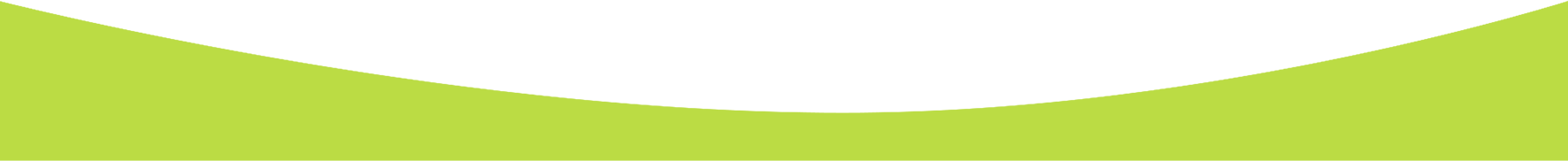 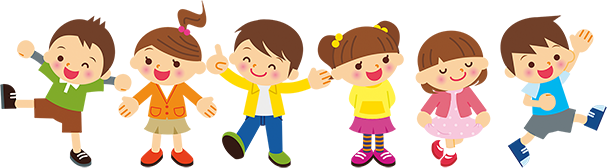 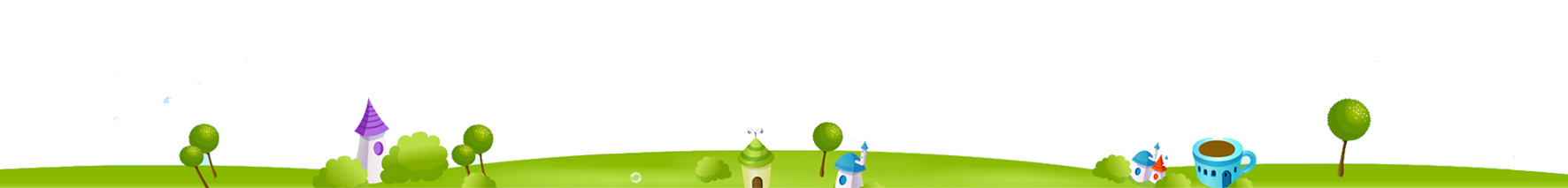 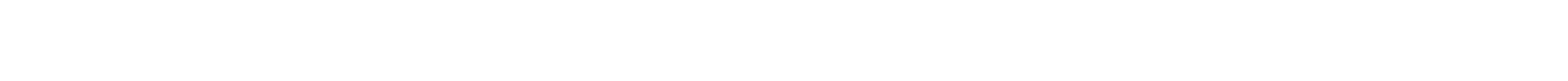 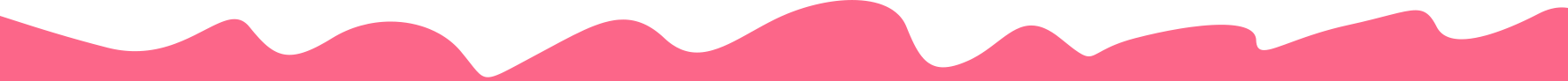 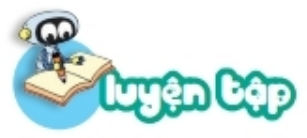 1/65. Bạn Mai vẽ một hình vuông trên giấy ô vuông rồi vẽ trung điểm mỗi cạnh của hình vuông đó. Hình nào sau đây là hình vẽ đúng của Mai?
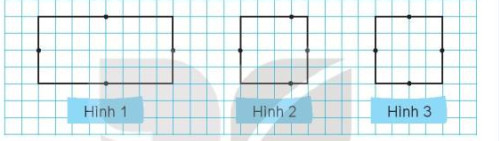 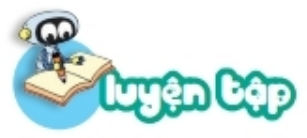 2/65. Một tờ giấy hình tròn được dán vào tờ giấy hình vuông (như hình vẽ). Biết bán kính của hình tròn là 2cm. Hỏi cạnh hình vuông dài bao nhiêu xăng-ti-mét?
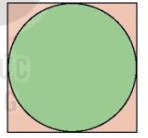 Độ dài cạnh hình vuông là: 2 x 2 = 4 (cm)
2cm
O
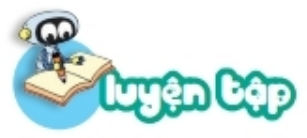 3/65. Cái ao của chú ếch có dạng hình chữ nhật (như hình vẽ). Mỗi lá súng có dạng hình tròn đường kính 1dm. Em hãy tìm:
Chiều dài của cái ao.
Chiều rộng của cái ao.
7dm
4dm
7dm
1dm
1dm
1dm
1dm
1dm
1dm
1dm
1dm
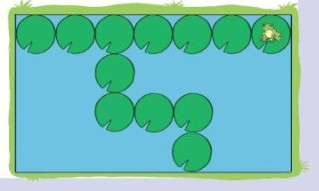 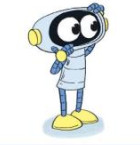 4dm
1dm
1dm
1dm
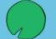 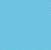 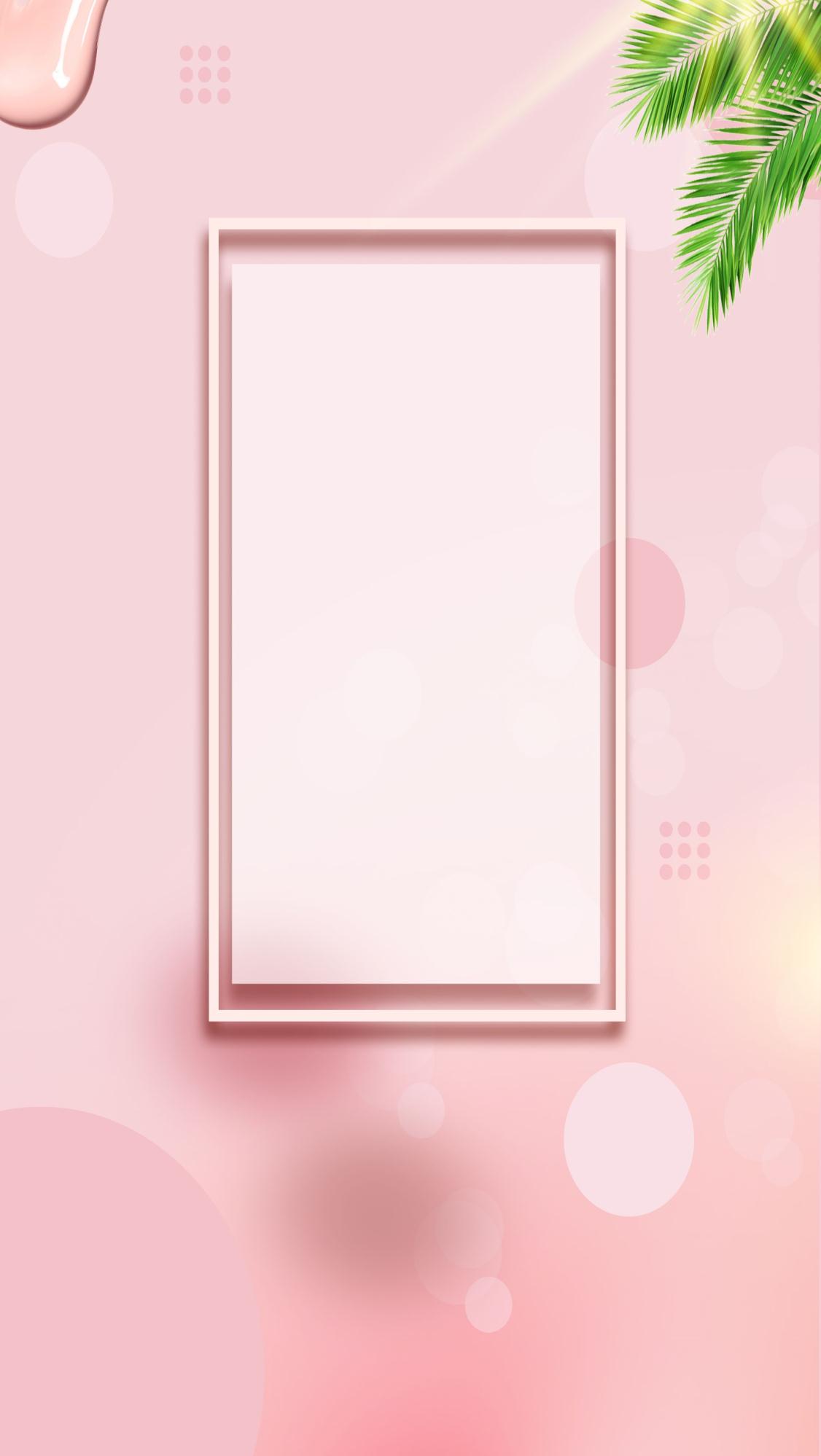 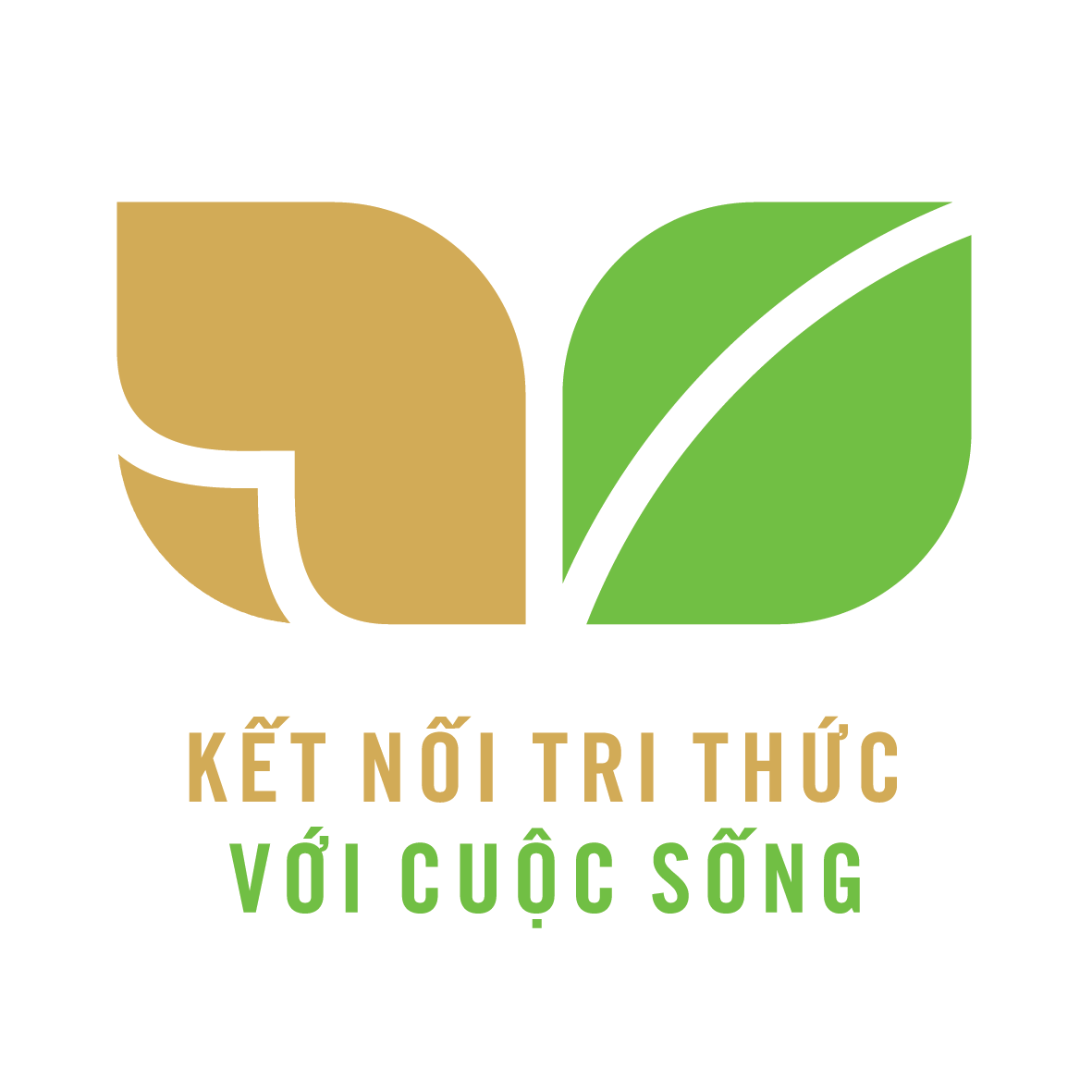 CỦNG CỐ BÀI HỌC
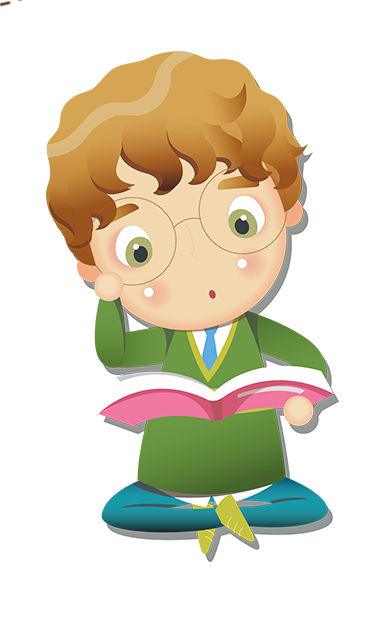 [Speaker Notes: Bài giảng được thiết kế bởi: Phạm Duyên]